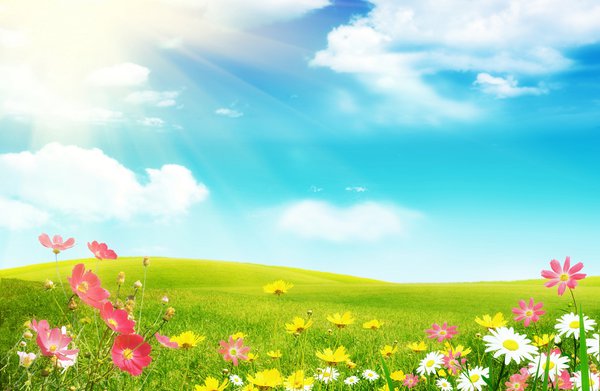 Презентация к подгрупповому логопедическому занятию 
«Путешествие в страну Дружбы»
Автор  медиапродукта:
учитель-логопед
МДОБУ «ДСКВ «Золотой ключик» 
Леванова Н.В.
Среда – Microsoft  XP
редактор– Power  Point
Вид медиапродукта – наглядная
презентация   17  слайдов
переход  по  щелчку  мыши.
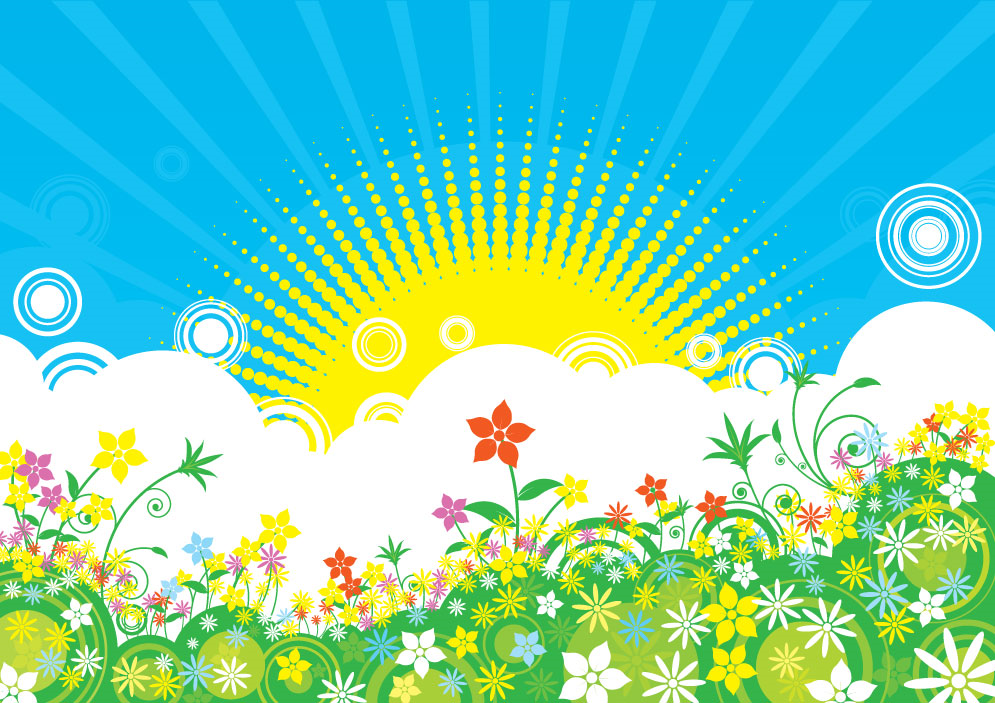 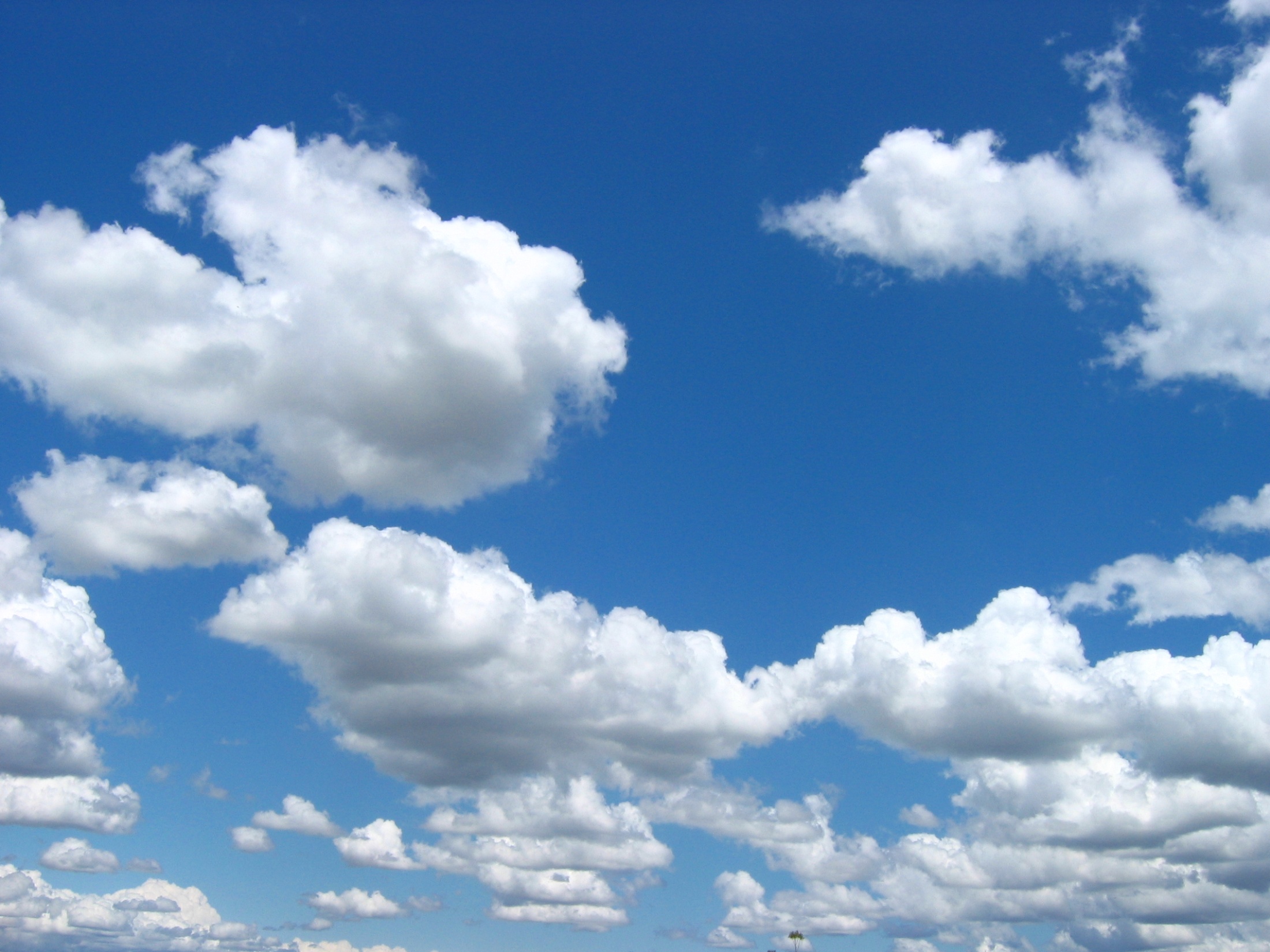 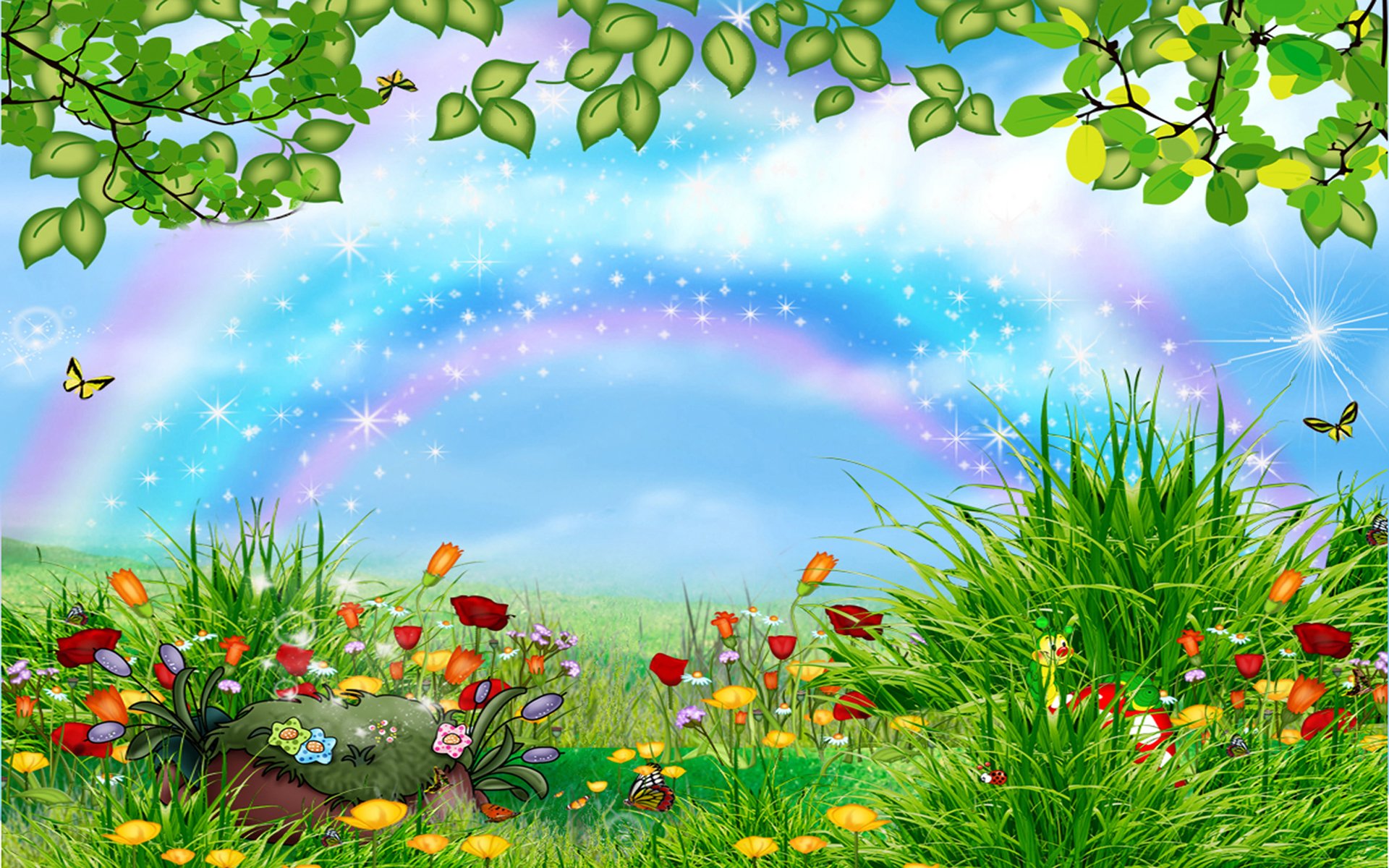 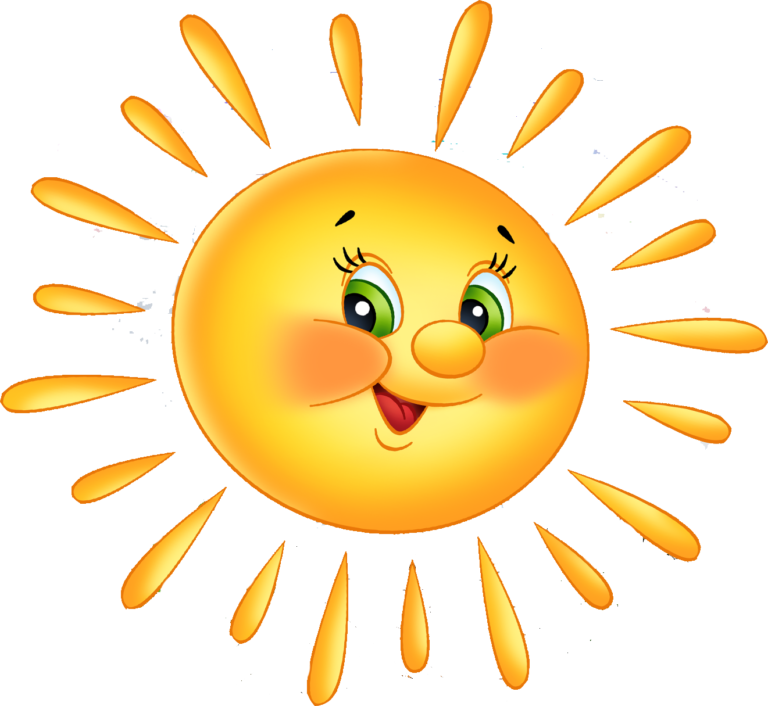 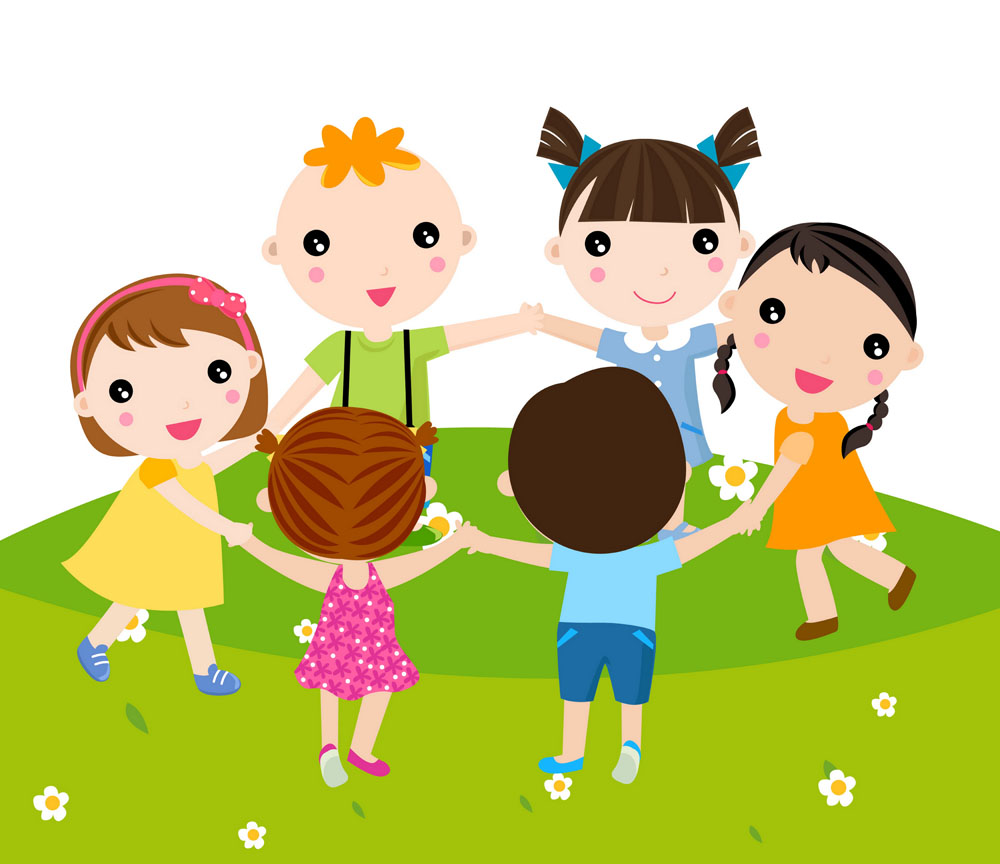 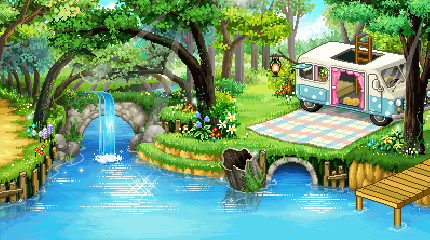 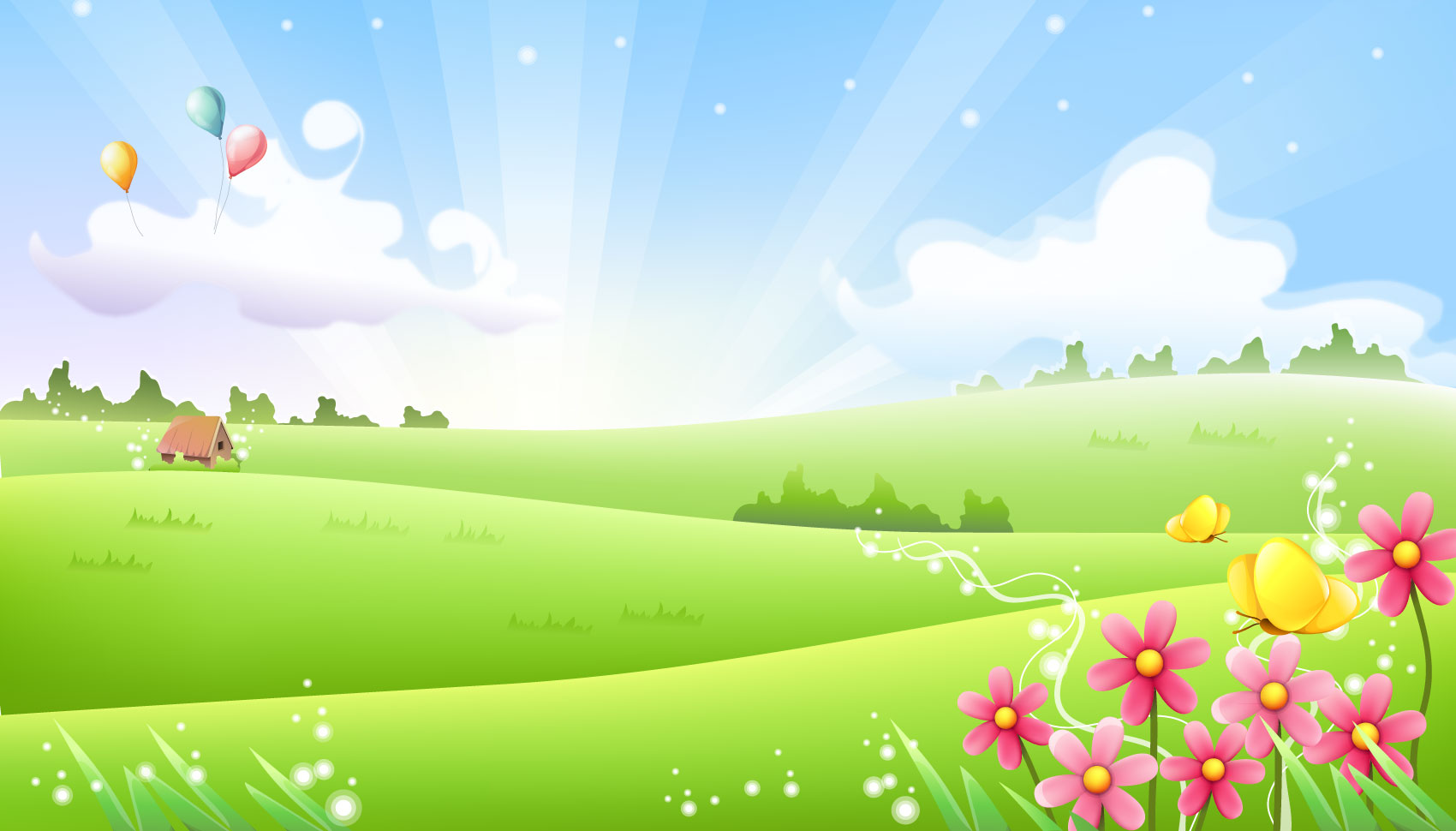 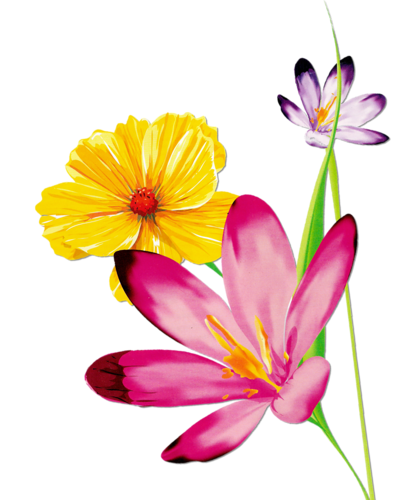 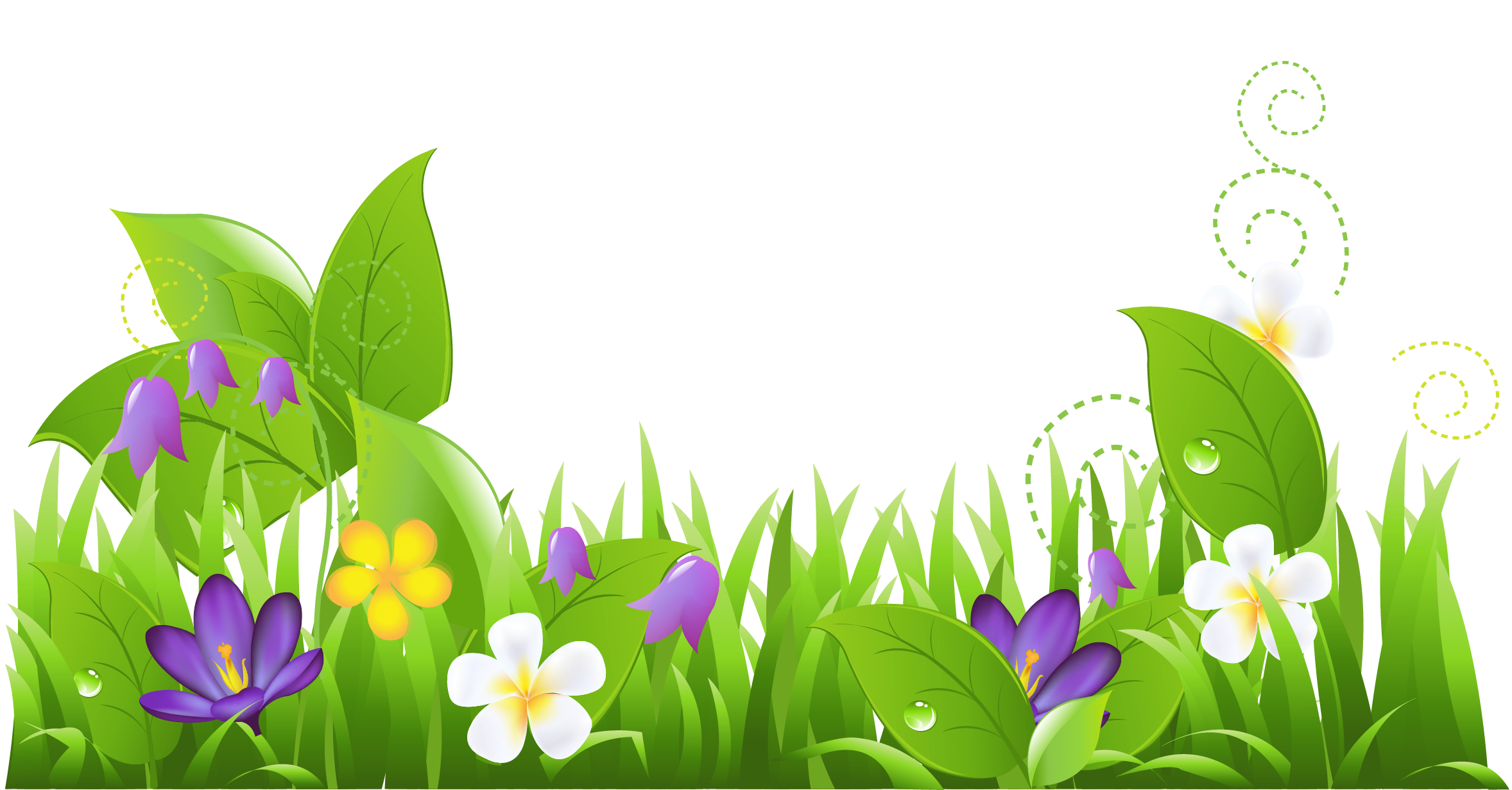 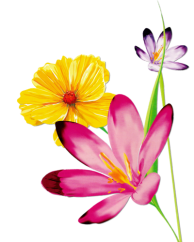 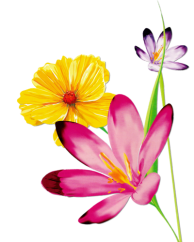 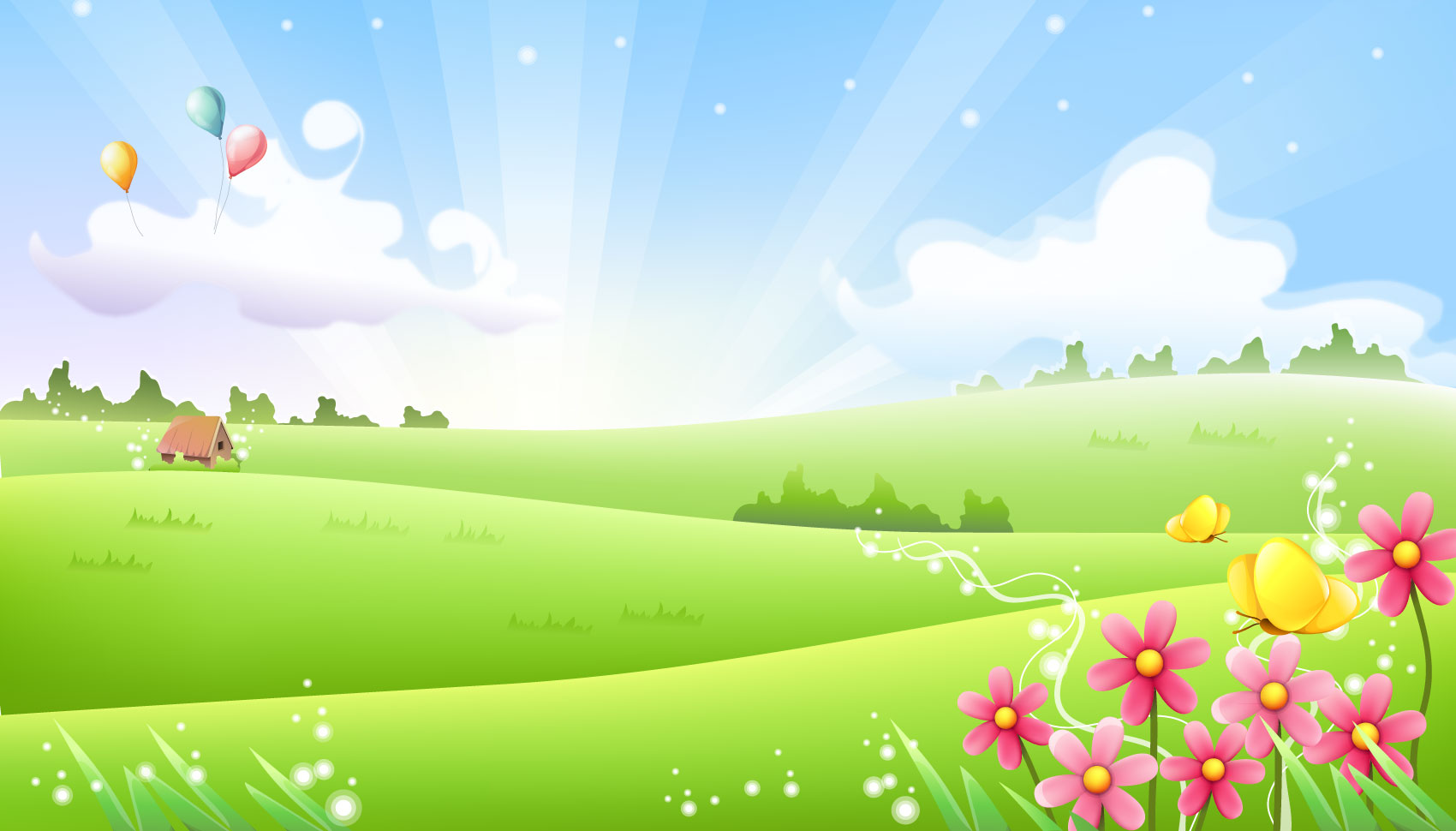 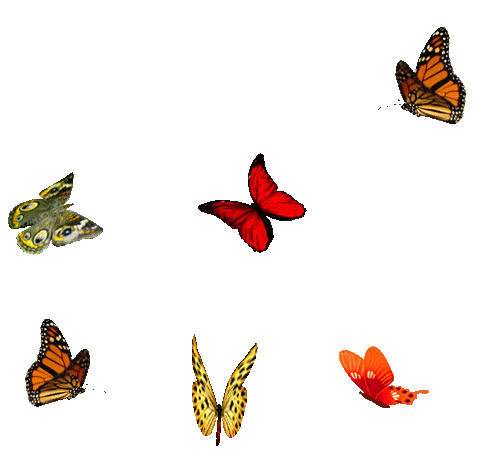 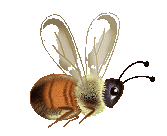 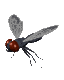 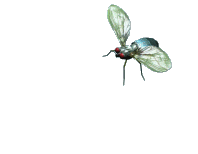 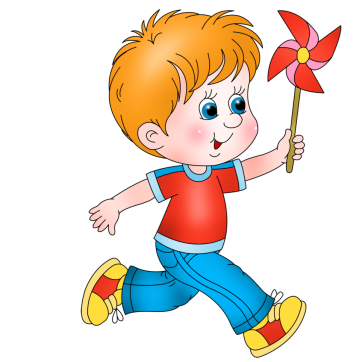 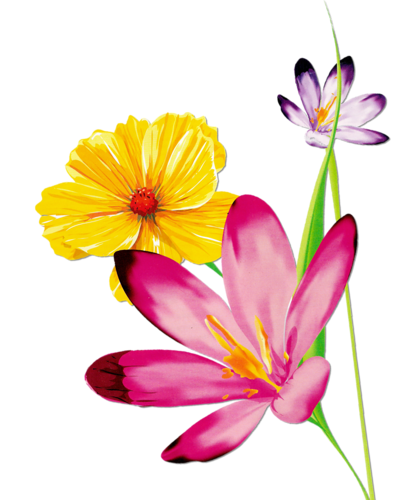 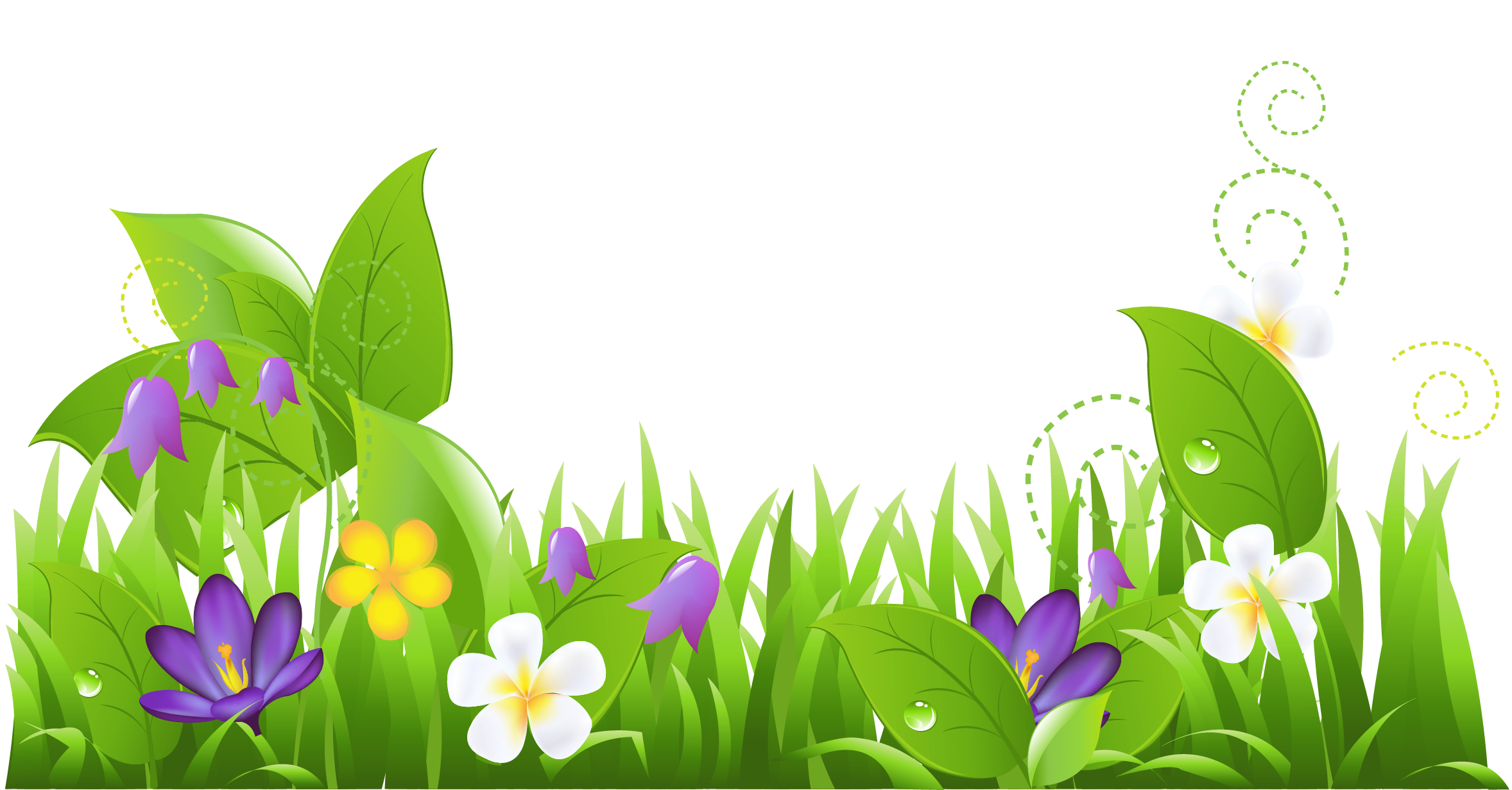 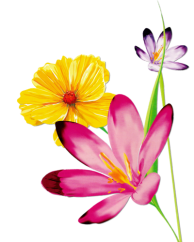 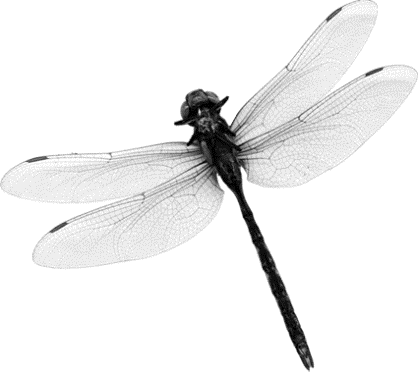 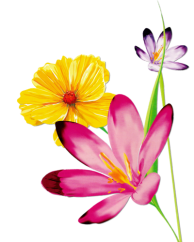 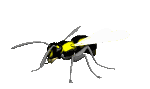 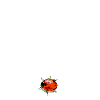 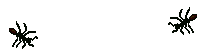 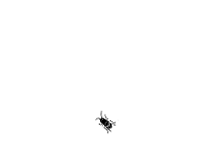 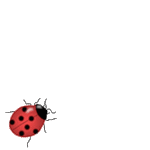 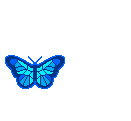 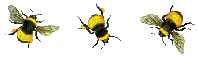 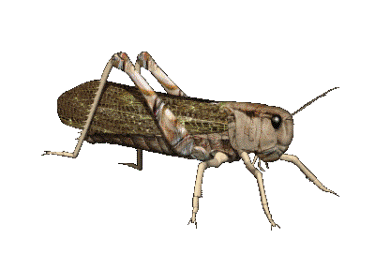 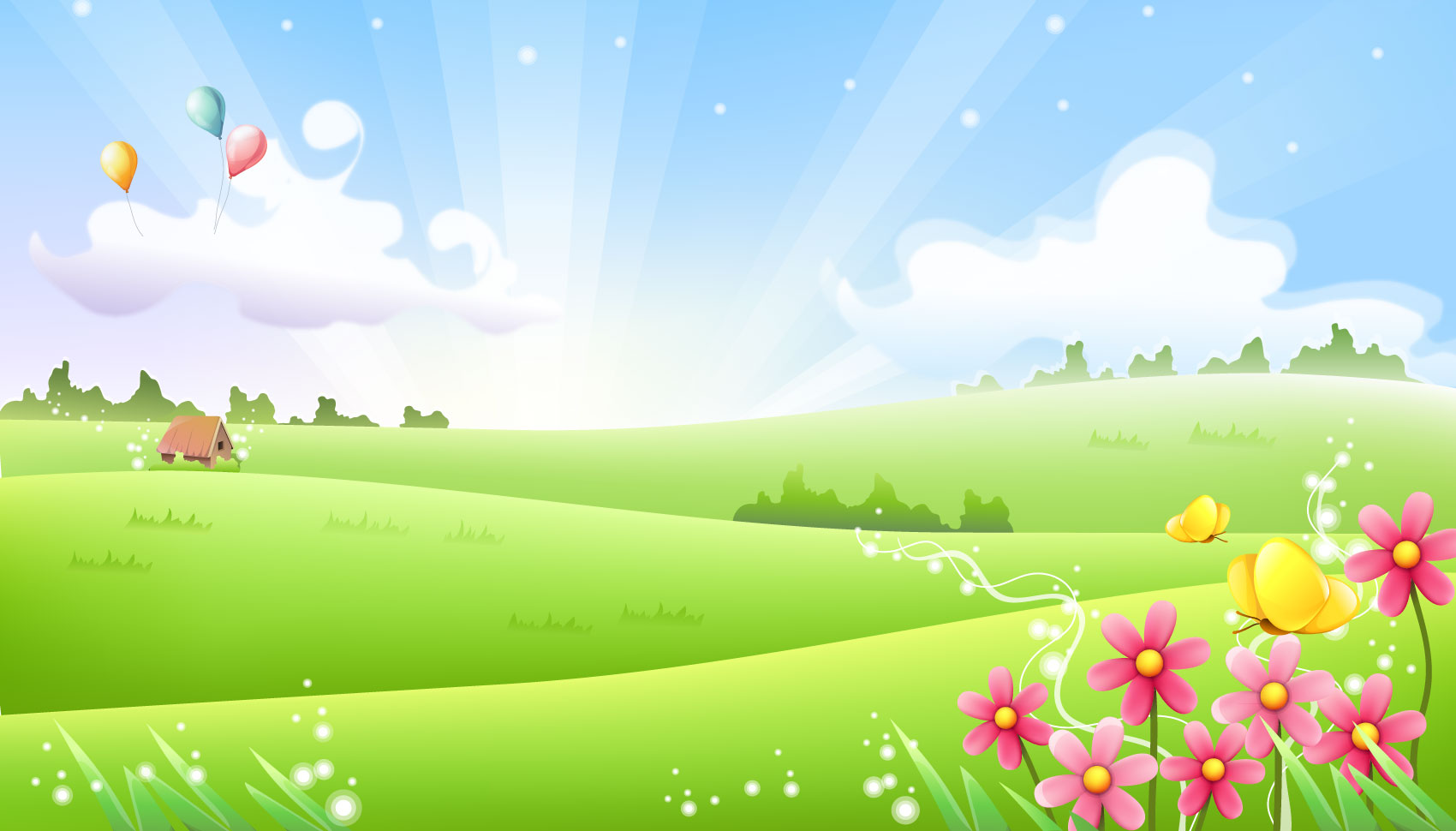 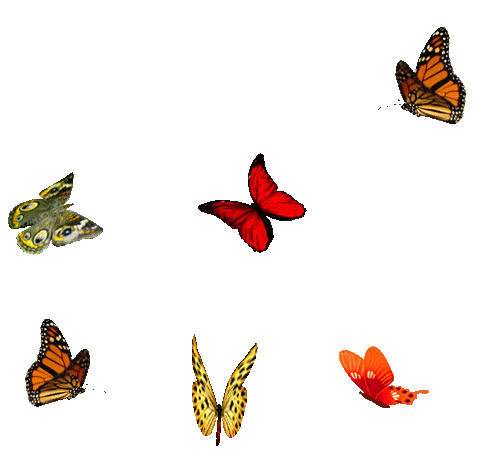 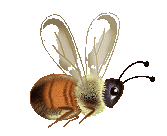 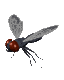 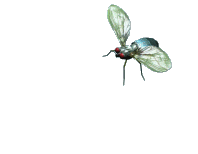 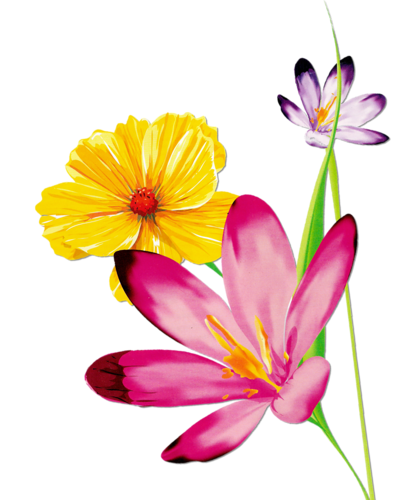 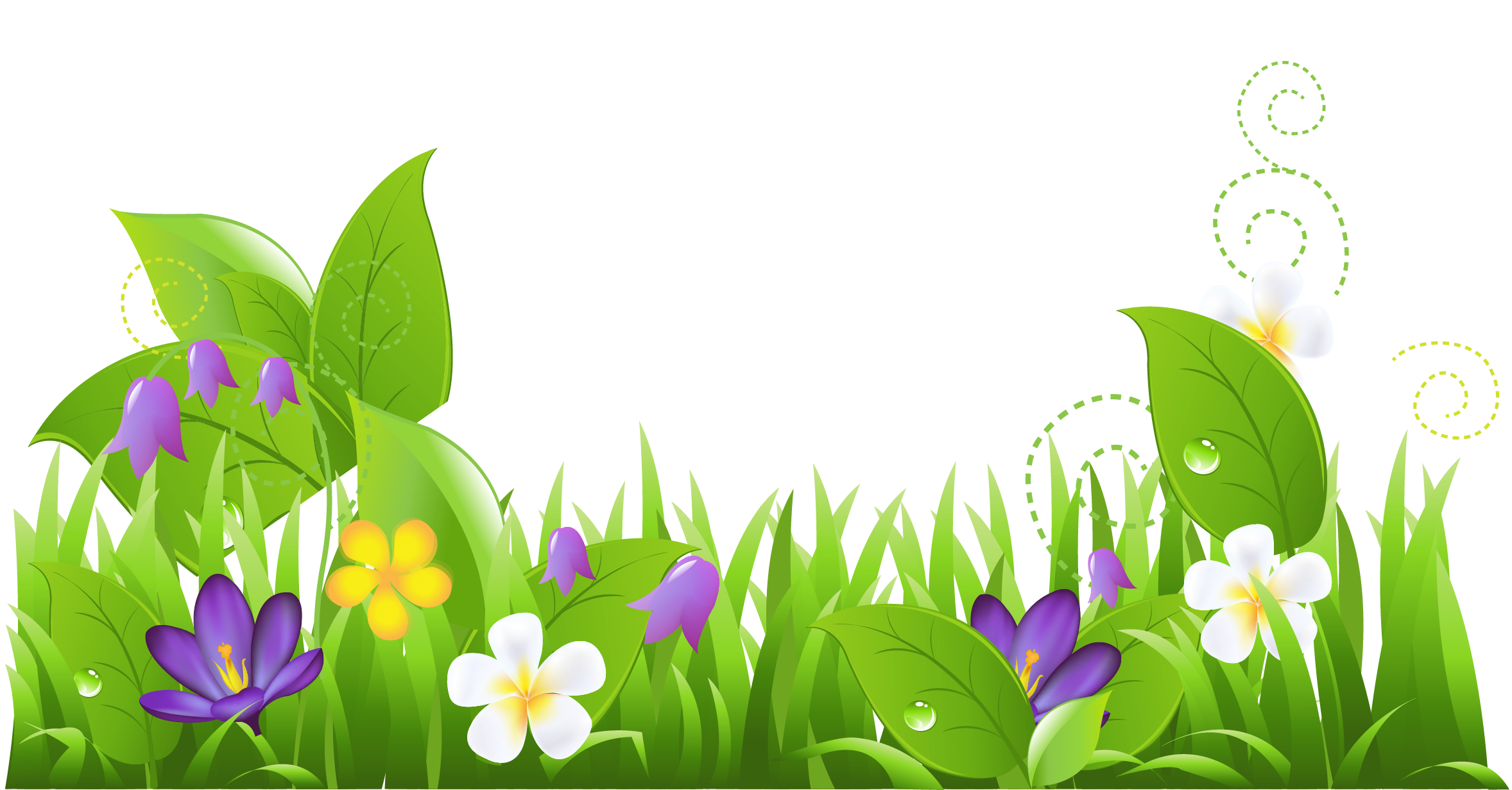 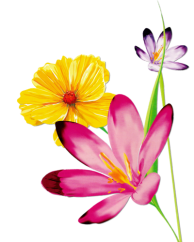 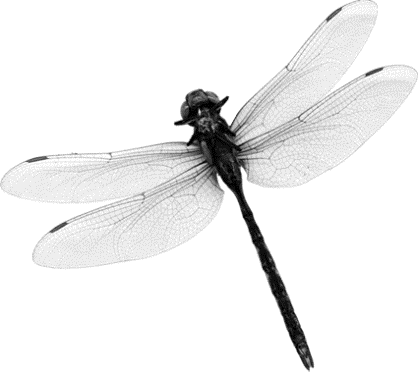 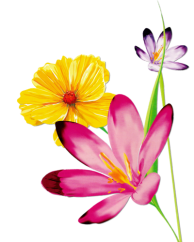 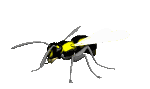 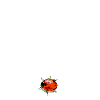 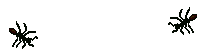 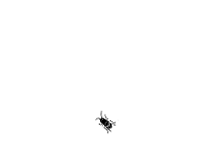 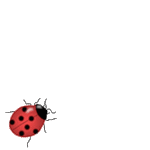 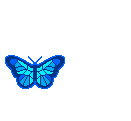 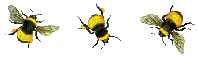 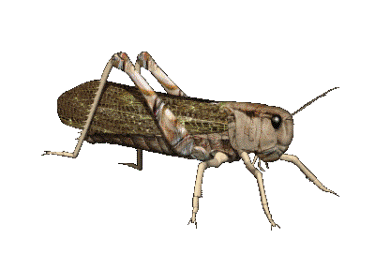 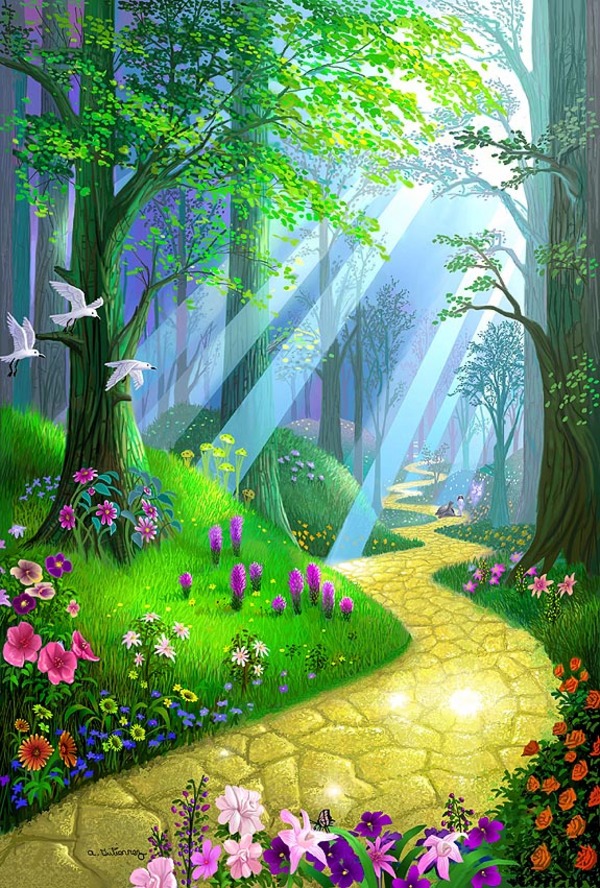 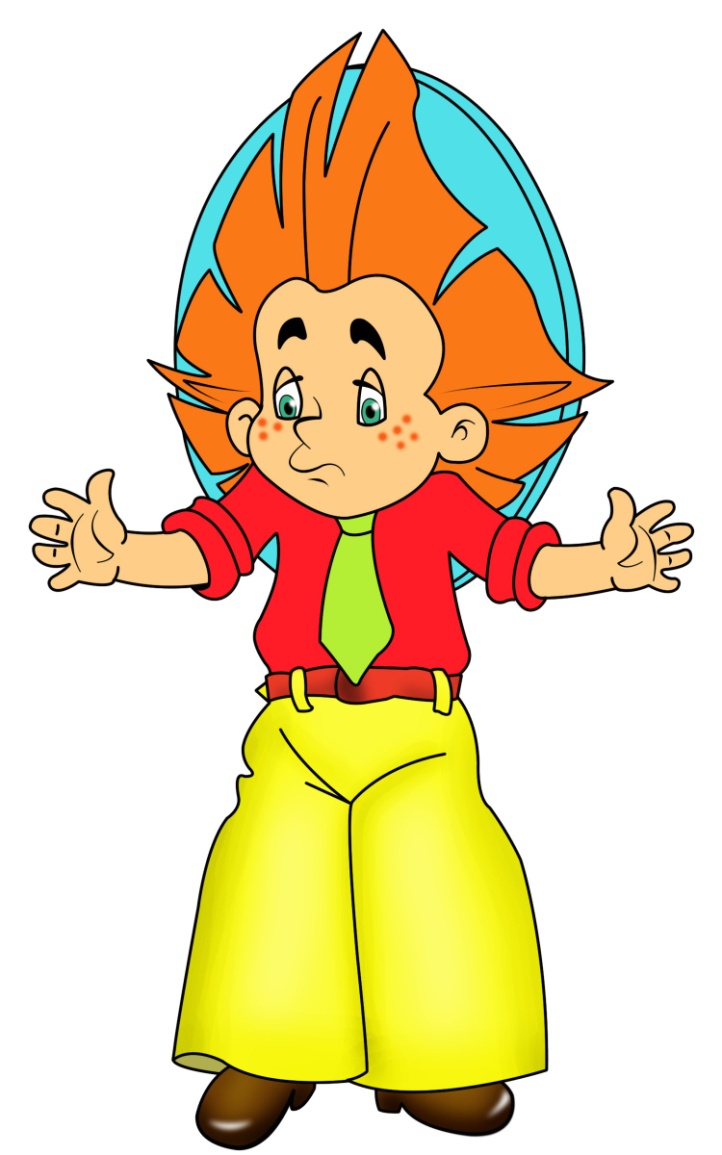 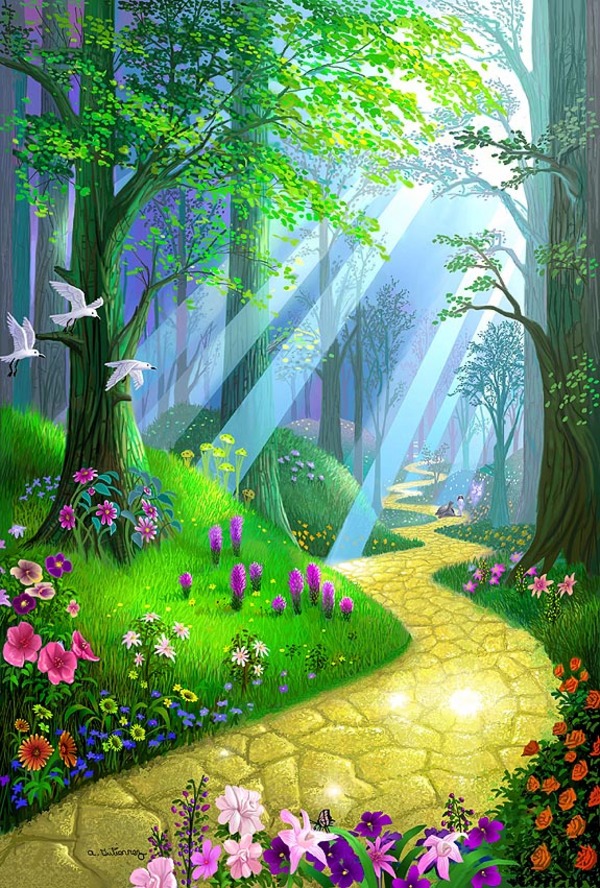 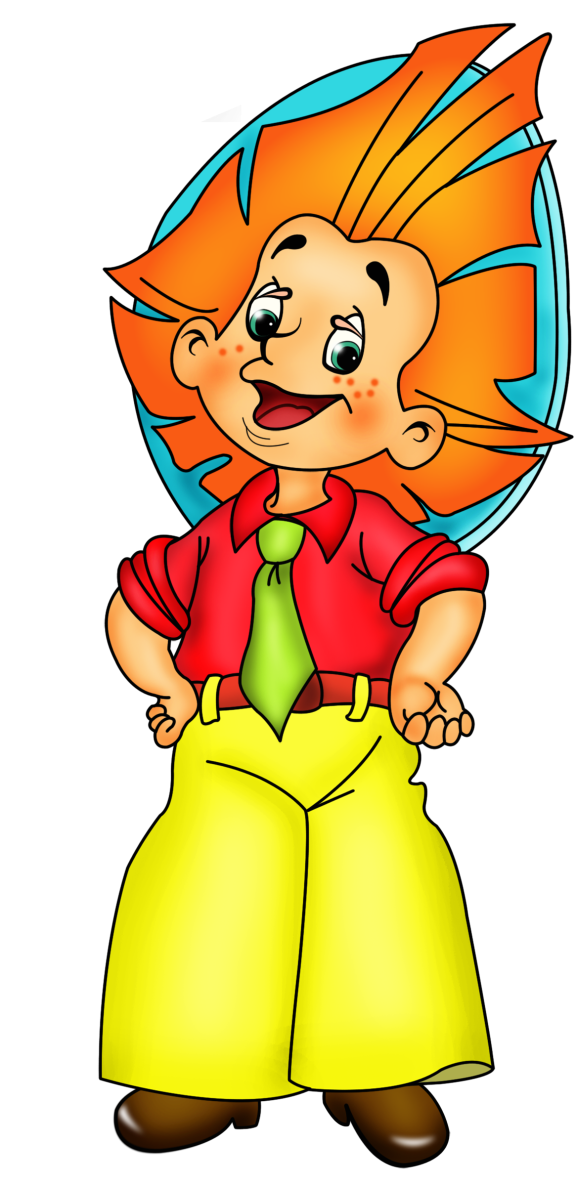 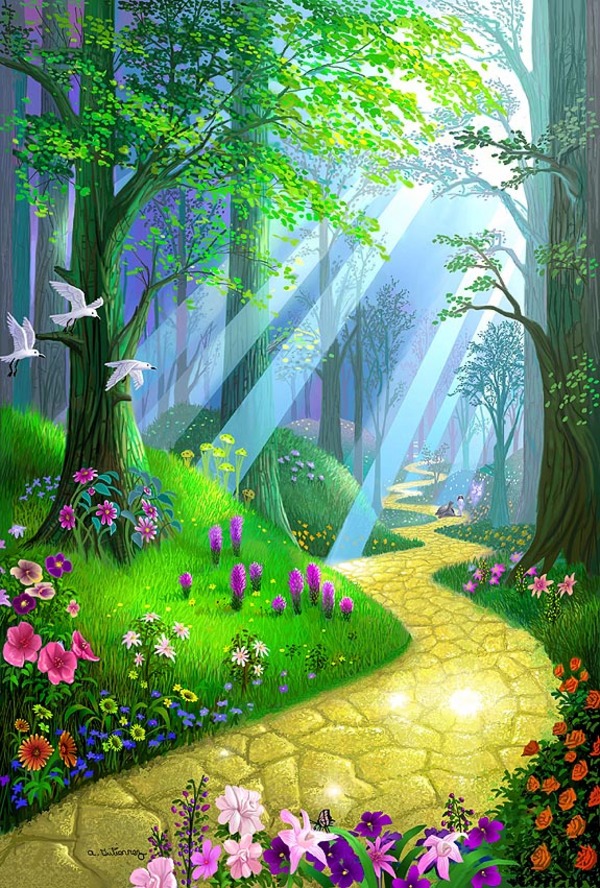 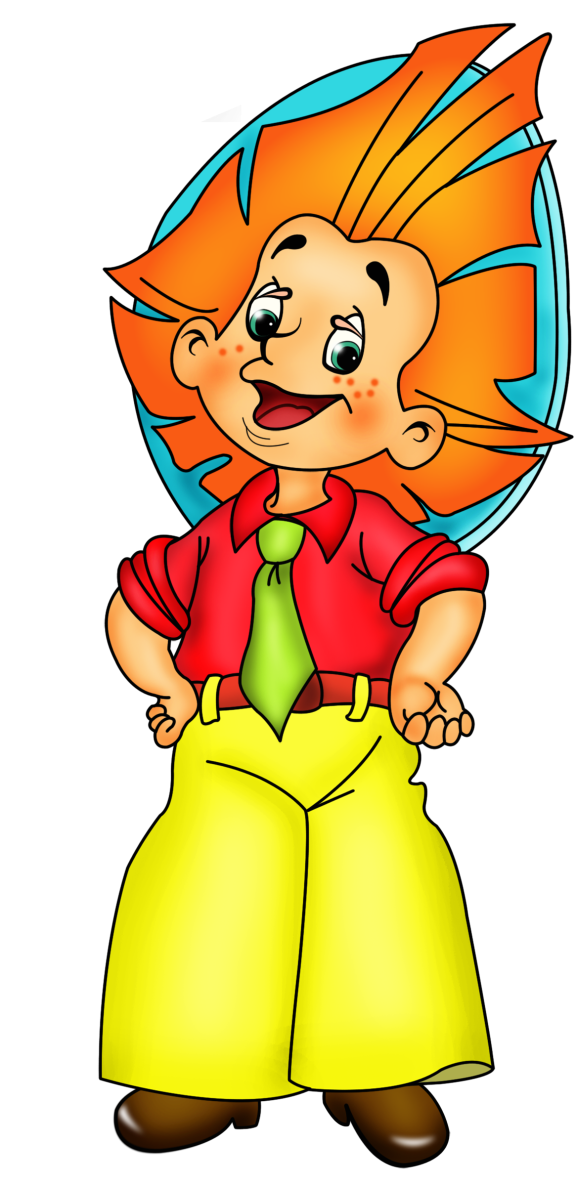 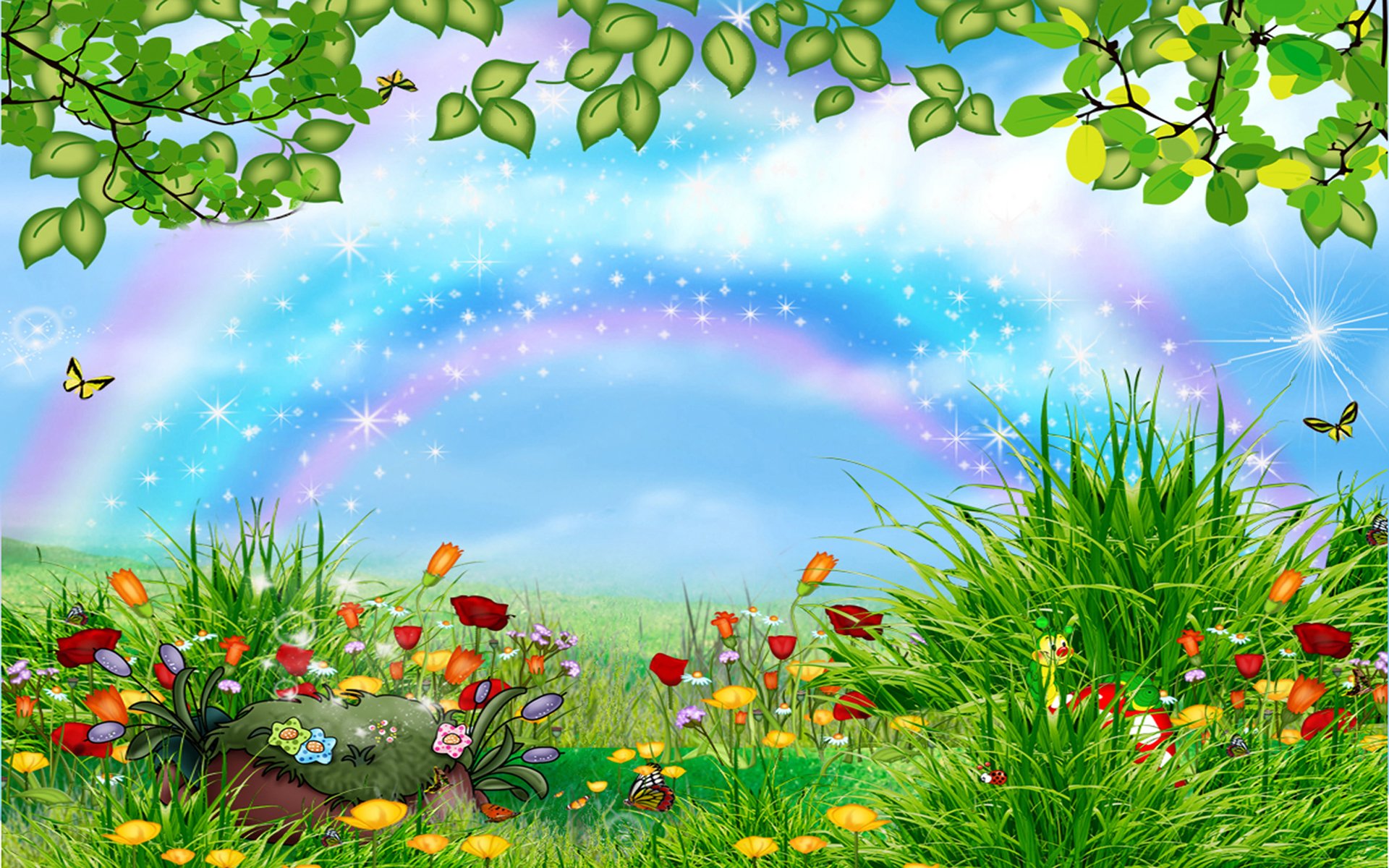 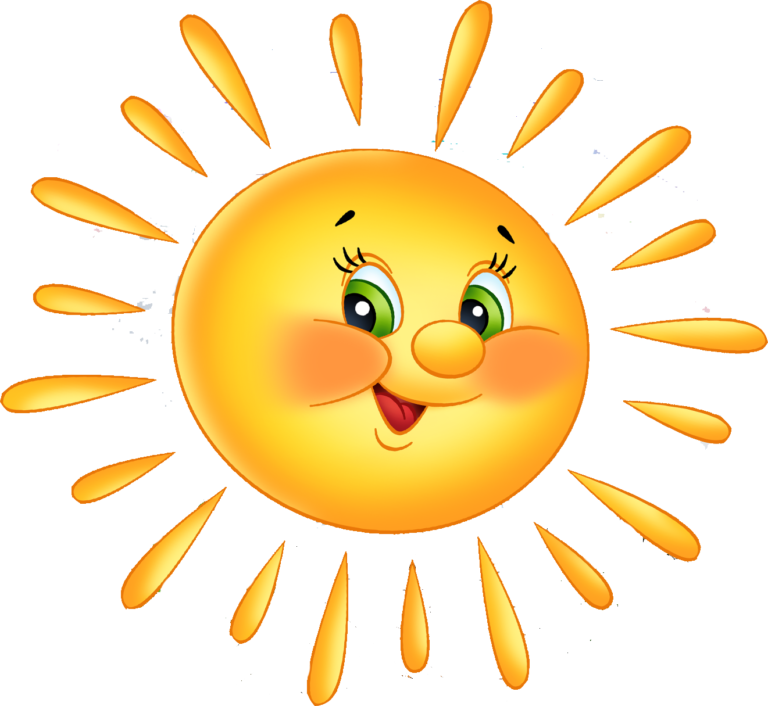 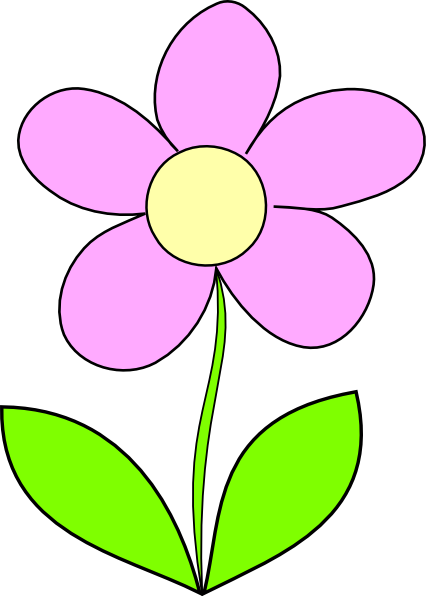 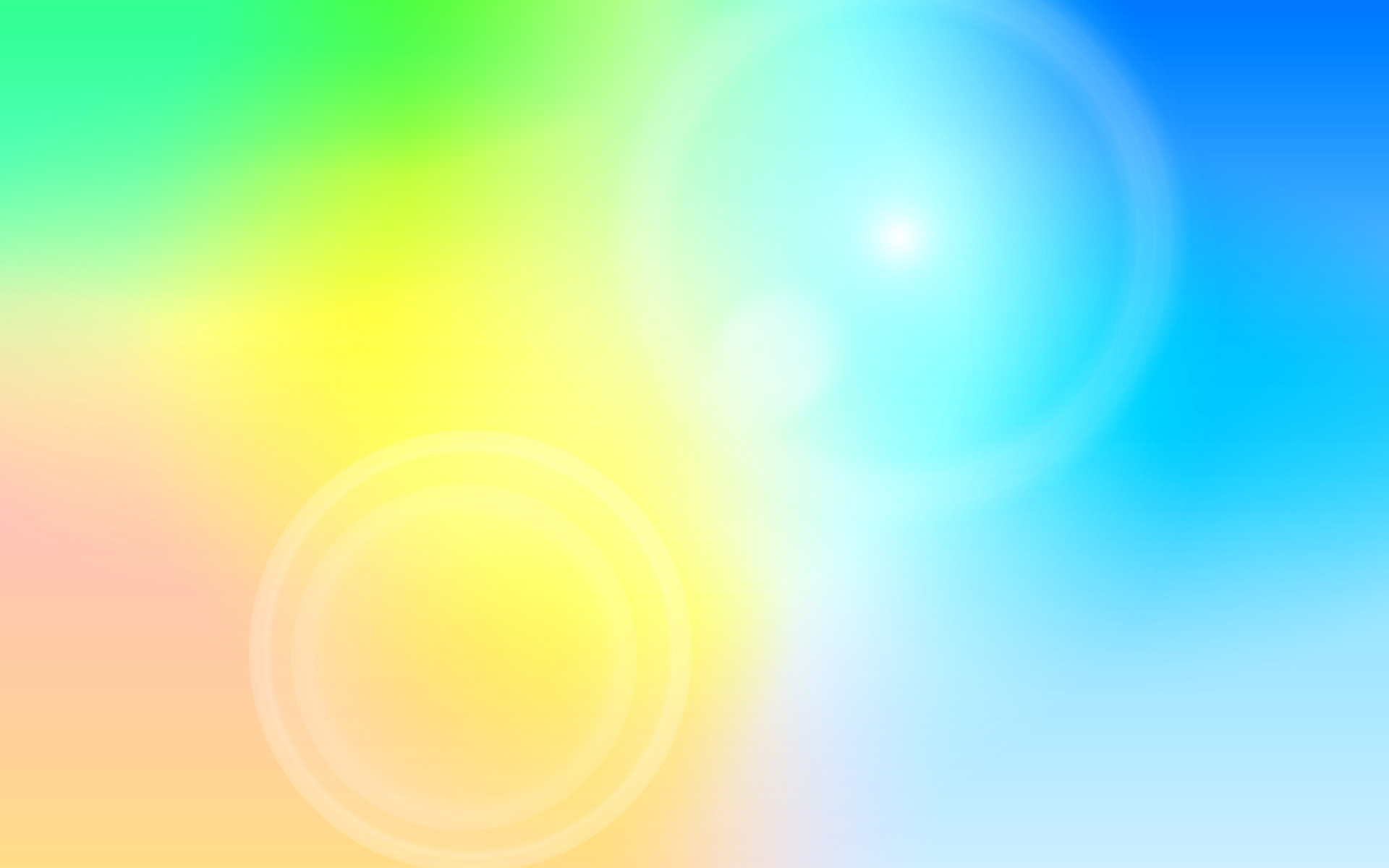